Healing and Repair
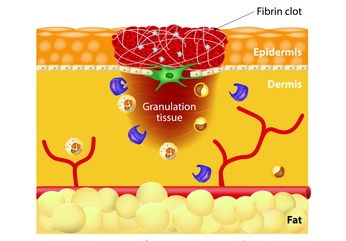 Lecture 1                   Dr. Nadia Al-Ani
Dr. Nadia Al-Ani
Healing and Repair
Restoration of tissue architecture & function after injury. 

Repair Include:
1- Proliferation of different types of cells. 
2- Close interactions between these cells  & extracellular matrix. (ECM)
Dr. Nadia Al-Ani
Types of Healing
1-  Healing by Regeneration: 
Replacement of damaged components by the same original tissue so injured T. return to normal state.

2-  Healing by Fibrosis: 
Replacement of injured T. by extensive deposition of collagen fibers & scar formation.
    
Type of repair is determined by:
Tissue capacity for proliferation.
Severity of damage to the supporting structures  
        of Tisuue.
Dr. Nadia Al-Ani
Proliferative Capacities of Tissues:
Ability of tissues or cells to replicate itself at postnatal life.

Accordingly  tissues are divided  into:
1. Labile Tissues: Continuously Dividing cells. 
2. Stable Tissues: Quiescent cells.
3. Permanent Tissues: Non dividing cells.
Dr. Nadia Al-Ani
1. Labile tissue: Continuously Dividing cells
Continuously being lost & replaced by: 
    1- Maturation from stem cells
    2- Proliferation of mature cells. 
	
	These tissues can readily regenerate after injury as long as the pool of stem cells is preserved. 
(Repair by regeneration)
Dr. Nadia Al-Ani
Stem cells
The original embryonic cells that have inherent property of proliferation. 
Characterized by:
1- Prolonged self-renewal capacity. 
2- After cell division, one  cell will differentiate while other cell remain undifferentiated, retaining their self-renewal capacity.
3-They have very wide differentiation capabilities: Can generate any cell type (Fat, cartilage, bone, endothelium, muscle) .
Dr. Nadia Al-Ani
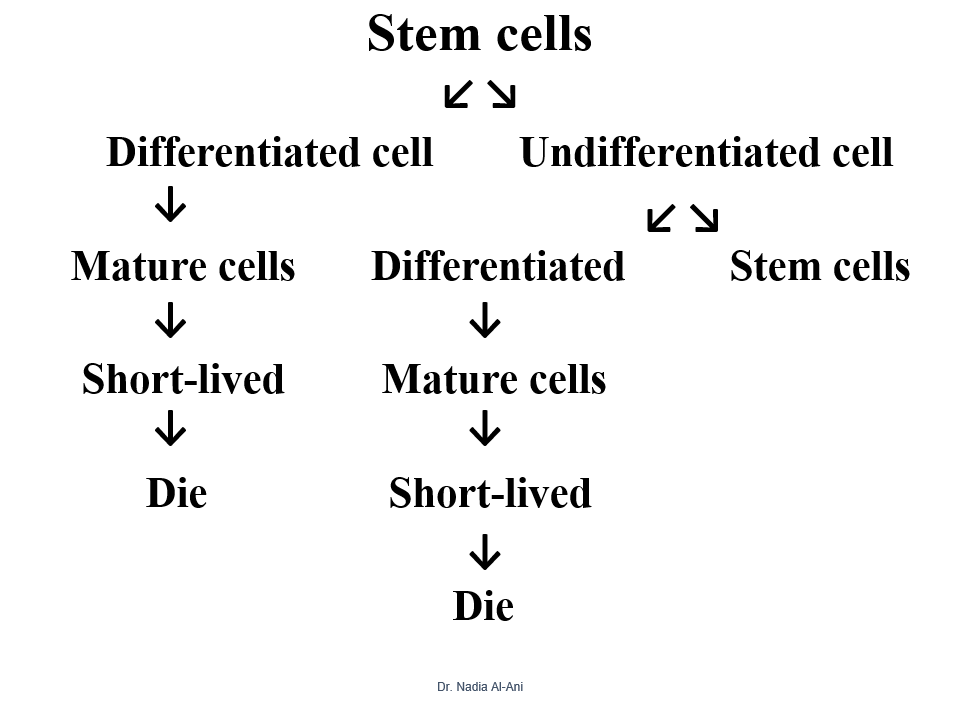 Dr. Nadia Al-Ani
Homeostasis
Keeping  a constant number of cells & tissue size to get normal shape & function.
Cell Proliferation
Normal number Of Cell Population
Cell Death By Apoptosis
Cell Differentiation
Dr. Nadia Al-Ani
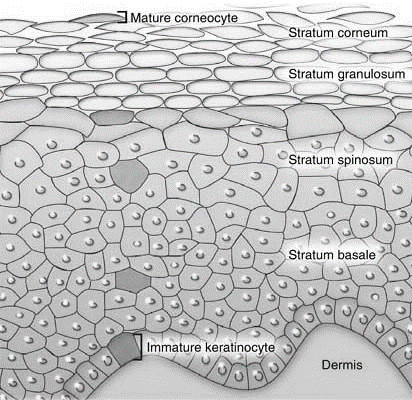 Dr. Nadia Al-Ani
Mechanisms regulating cell populations:Cell number is altered by:1. Increased or decreased rates of stem cell input.2. Cell death by apoptosis.3. Changes in rates of proliferation or differentiation.
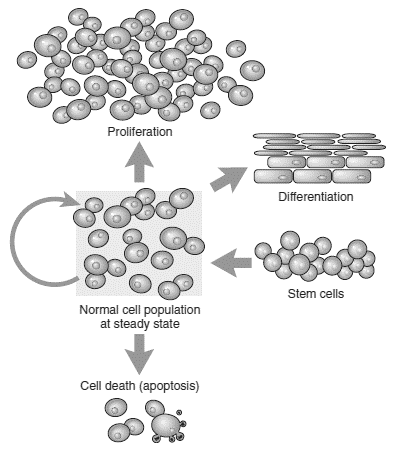 Dr. Nadia Al-Ani
Examples of labile tissues
1- Hematopoietic cells in bone marrow.
2- Surface epithelia. (Skin, oral cavity, vagina, cervix). 
3- Cuboidal epithelia of ducts draining  exocrine organs: Salivary glands, pancreas, biliary tract.
4- Columnar epithelium of GIT, uterus, fallopian tubes & transitional epithelium of urinary tract.
Dr. Nadia Al-Ani
2. Stable Tissues (Quiescent cells)
Cells are quite & stable.
 Have minimal proliferative capacity in normal state. 
 Capable of proliferating  in  response to injury.
Examples of Stable cells:
1. Parenchyma of most solid tissues. (Liver, kidney, pancreas).
	2. Endothelial cells.
	3. Fibroblasts.
	4. Smooth muscle cells.
Dr. Nadia Al-Ani
3. Permanent Tissues: (Non dividing cells)
Terminally differentiated & non-proliferative in postnatal life.
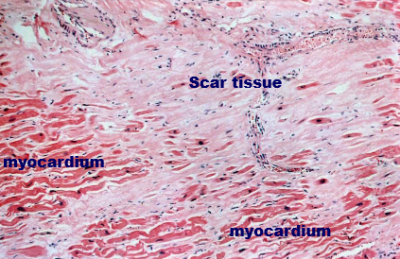 Ex.: Neurons & Cardiac muscle cells → Injury → Irreversible damage → Scar formation (Fibrosis)
Dr. Nadia Al-Ani
Cells involved in repair:
1- Remnants of injured tissue.
2- Vascular endothelial cells:
Forming new blood vessels that provide nutrients needed for the healing process.
3. Fibroblasts:
Source of fibrous connective tissue.(Scar)
Dr. Nadia Al-Ani
Control of cell proliferation:
Cell proliferation is triggered by:
1. Chemical mediators:
Growth factors, Cytokines 

Stimulation                    Inhibition 
(Growth of cells)
2. Signals from extracellular matrix (ECM).
Dr. Nadia Al-Ani
1. Chemical mediators: Growth factors:
Protein secreted by:
1- Leukocytes: At the site of injury. 
2- Parenchyma or connective tissue cells.
Functions: 
1- Stimulate cell division.
2- Promote cell survival. 
3- Stimulate migration.
4- Stimulate differentiation.
5- Enhance  synthesis of collagen by fibroblasts.
Dr. Nadia Al-Ani
Mechanism of growth factors action:
1- Stimulate the function of growth control genes. (Proto-oncogenes)

2- Stimulate proliferation of some cells & inhibit proliferation of others. 
   
3- Have opposite effects on the same cell depending on its concentration.
Growth
Proto-oncogene
Mutations
↓
Oncogenesis
↓
Uncontrolled cell    
proliferation= Cancer
Dr. Nadia Al-Ani
Mechanism of growth factors action:
Act as extra-cellular signals binding to receptors on the cell surface or inside the cell. (Intracellular) 
Activation of receptor → Series of events → Stimulation of gene expression. 
    
Signaling occur as:
Autocrine: Act directly on the same cell.
Paracrine: Act on adjacent cells.
Endocrine: Act on cell over a greater distance.
Dr. Nadia Al-Ani
2. Extracellular matrix (ECM) & cell-matrix interactions:
ECM: Dynamic, constantly remodeling macromolecular  complex  synthesized locally as a network surrounding the cells. 

ECM occurs  in two forms:
1. Interstitial matrix.
2. Basement membrane.
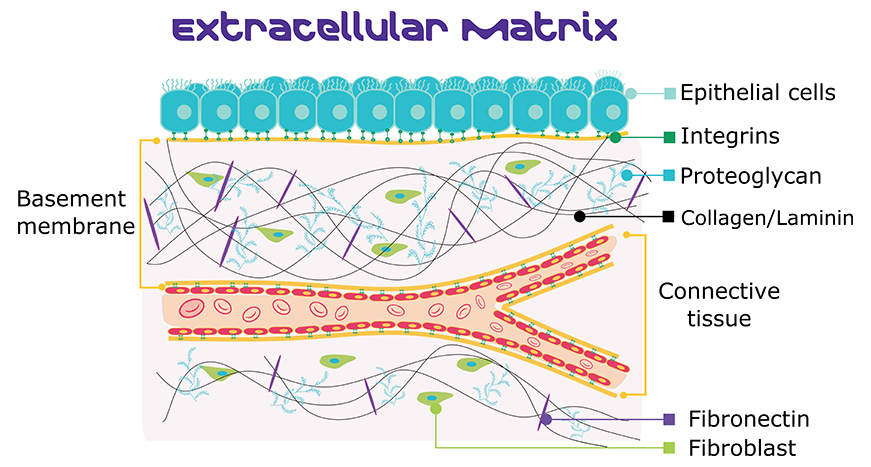 Dr. Nadia Al-Ani
1. Interstitial Matrix:
Present in:
The spaces between the cells in C.T. 
Between epithelium & supportive  vascular  & 
    smooth muscle structures.
Synthesized by: Fibroblasts. (Mesenchymal cells)

Major components:
Collagens
Fibronectin
Elastin
Proteoglycans
Hyaluronate
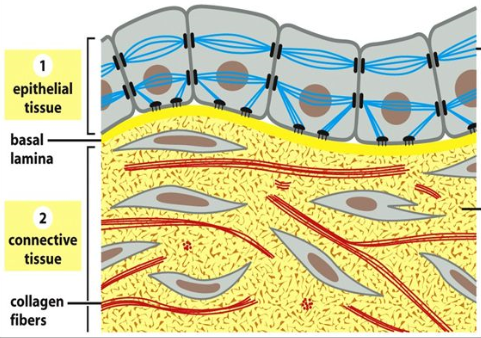 Dr. Nadia Al-Ani
2. Basement Membrane:
Lies beneath the epithelium.
Synthesized by overlying epithelium & the underlying  mesenchymal  cells.
Form a plate-like "chicken wire" mesh.
Major components: Type IV collagen & laminin.
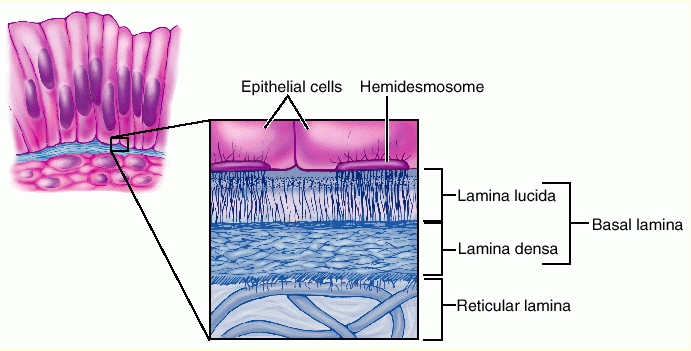 Dr. Nadia Al-Ani
Components of  extracellular matrix (ECM):Collagens, proteoglycans, & adhesive glycoproteins. B.M. & interstitial ECM differ in composition and architecture. Epithelial  & mesenchymal cells (e.g., fibroblasts) interact with ECM through integrins.
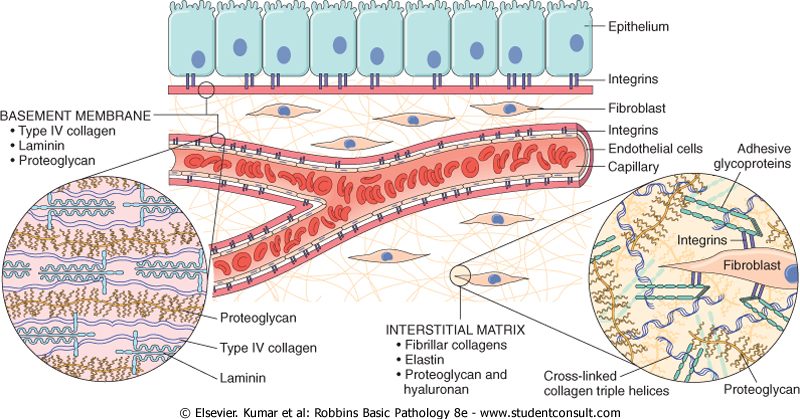 Dr. Nadia Al-Ani
Functions of the ECM
1- Space filler around the cells. 
2- Mechanical support for cell anchorage & migration. 
3- Control of cell growth by signaling through cellular receptors.
4- Maintenance of cell differentiation. 
5-Framework for tissue renewal or repair.
No ECM damage → Regeneration
Damage of ECM → Collagen deposition & scar formation
Dr. Nadia Al-Ani
Functions of the ECM
6- Establishment of tissue microenvironments: 
Basement membrane acts as a boundary between epithelium & underlying C.T. 
7- Storage of Growth factors: 
Fibroblast growth factor (FGF) → Excreted & stored in ECM → Rapid deployment of growth factors after local injury, or during regeneration.
Dr. Nadia Al-Ani
Wound healing
Healing process involve:
(1) Inflammation. 
(2) Formation of granulation tissue. 
(3) ECM deposition.
(4) Remodeling.

Healing of any wound occurs by two type of repair:
1. First Intention: Primary union.
2. Second Intention: Secondary union.
Dr. Nadia Al-Ani
Mechanisms of tissue repair: 
           Regeneration & scar formation.
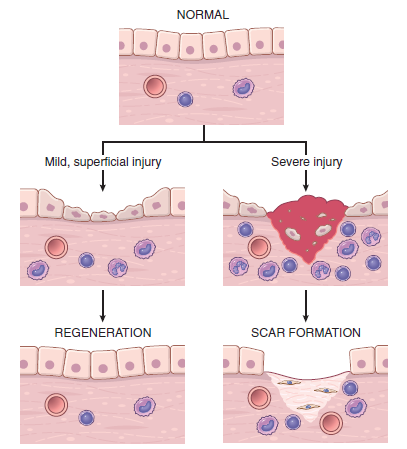 Mild injury: 
Epithelium:    
Damaged.      
Underlying T.:   
No damage.

Repair:    
Regeneration.
Severe injury + 
Damage to C.T. 

Repair:
Scar formation.
Dr. Nadia Al-Ani
Two facts
1. Healing of tissue wounds  occurs by: 
   Organization: Granulation tissue formation & scarring. 

2. The difference between primary & secondary union are quantitative, not qualitative:
 i.e.: The same elements are involved but their proportions are different.(Quantity)
Dr. Nadia Al-Ani
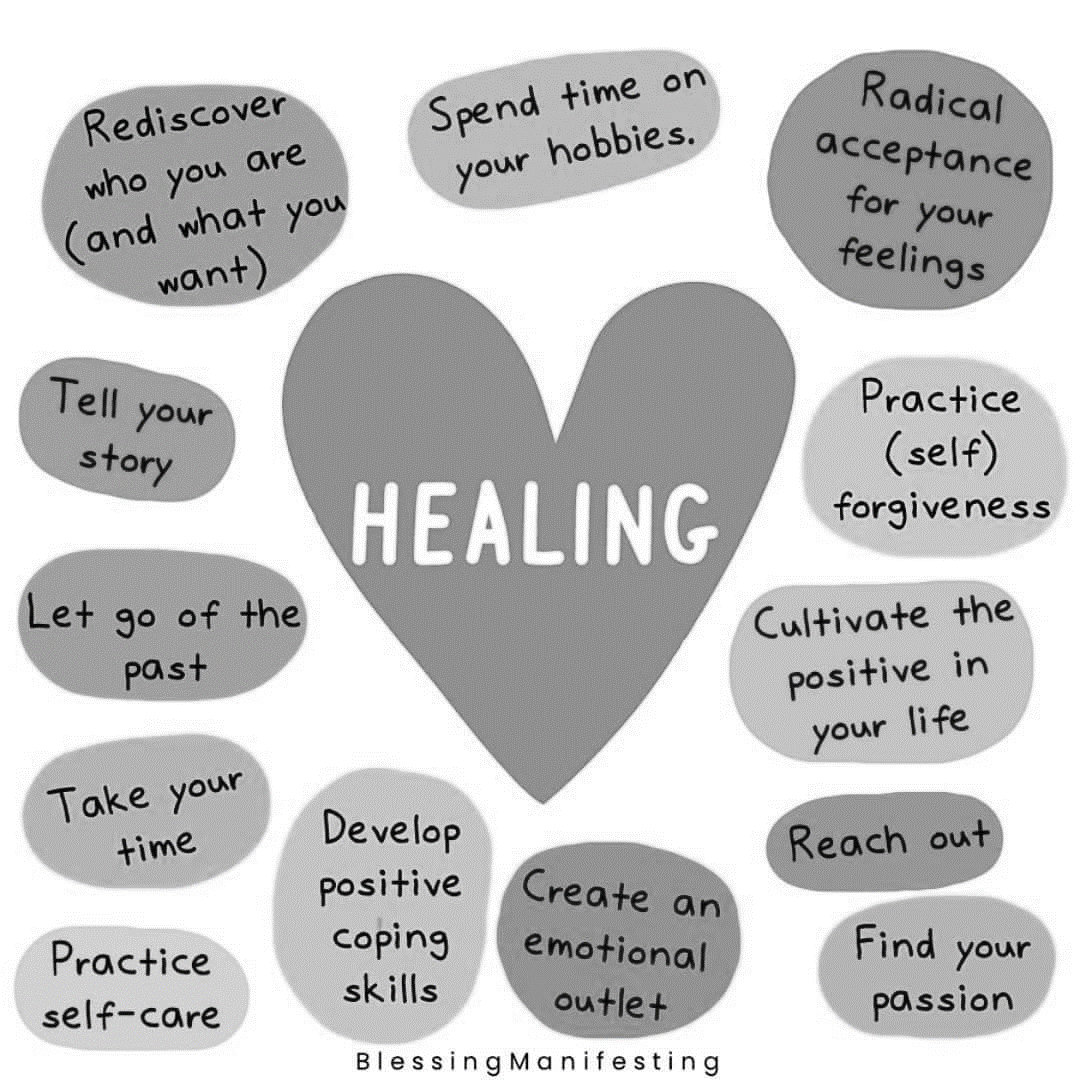 THANK YOU
Dr. Nadia Al-Ani